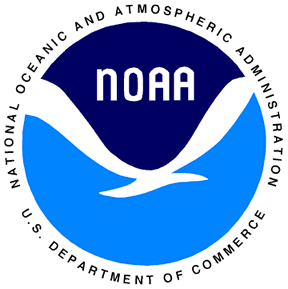 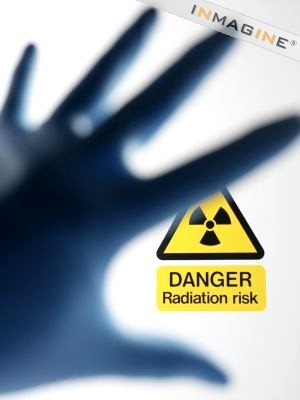 Ancillary Radiation Safety Training
November 21, 2008  Ancillary Radiation Safety Training
Course Objectives
Recognize the radiation symbol and warning signs or postings
Understand safety rules for working radioactive materials (RAM) laboratories. 
Understanding the basic principles of ionizing radiation.
Important point of contacts
November 21, 2008  Ancillary Radiation Safety Training
Radiation Warning Signs and Labels
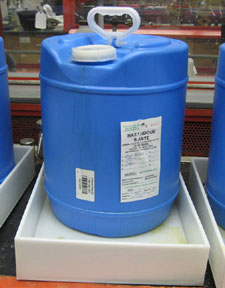 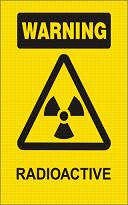 Door posting and label for fume hoods, refrigerators, freezers, and other large equipment used for handling radioactive materials.
Radioactive materials waste container.
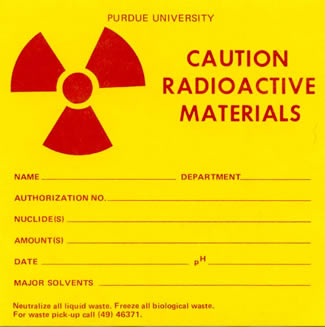 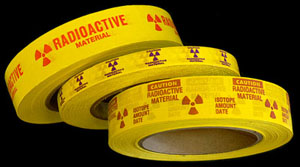 Radiation waste labels – attached to each radioactive material waste container.
Radioactive material tape – posted on small lab equipment used for handling radioactive materials.
November 21, 2008  Ancillary Radiation Safety Training
Principle Rule When Working in a Lab with Radioactive Materials
Avoid contact with any objects that are labeled with the radiation sign
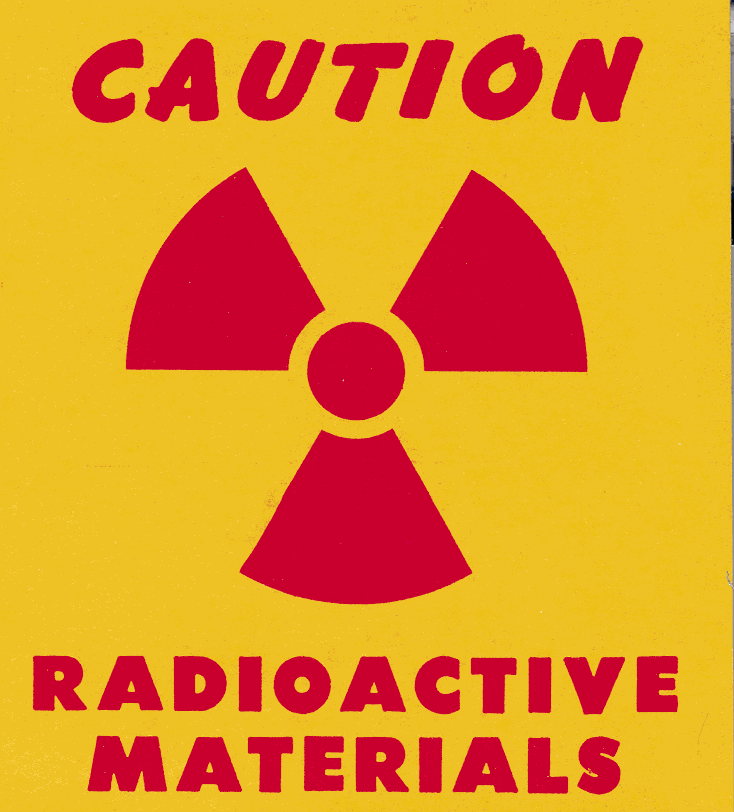 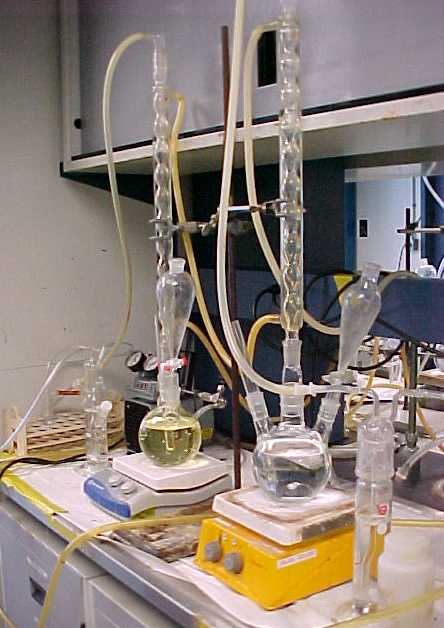 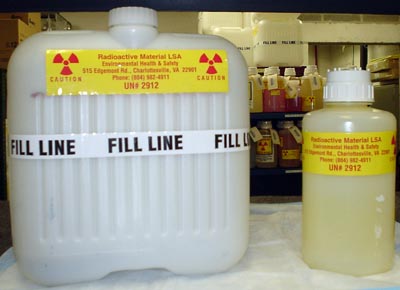 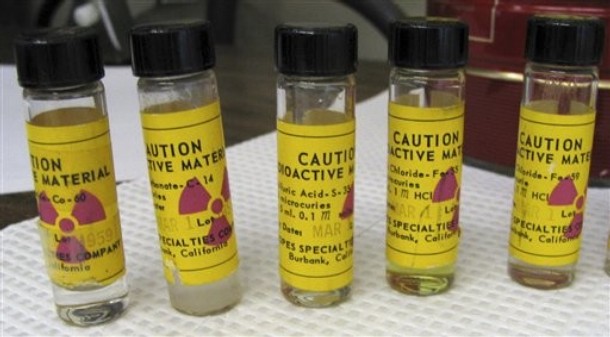 November 21, 2008  Ancillary Radiation Safety Training
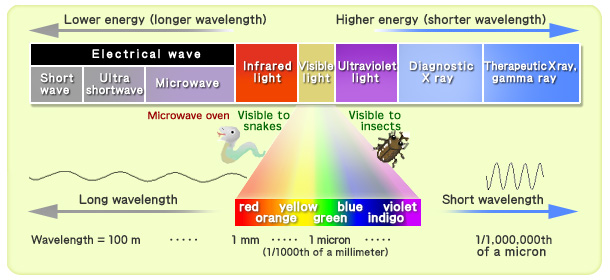 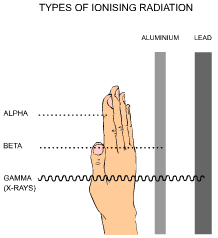 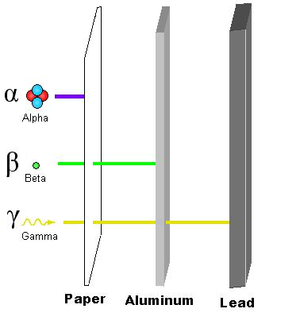 Types of Ionizing Radiation
What is Radiation?Radiation is the transfer of energy
November 21, 2008  Ancillary Radiation Safety Training
Where is Radiation Found?
Radiation is found all around us and even inside our bodies.  It is found in the air, water, ground, building materials, and even some foods.
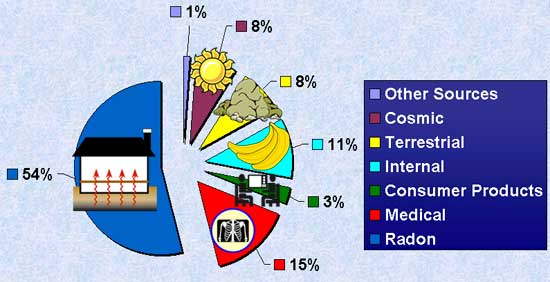 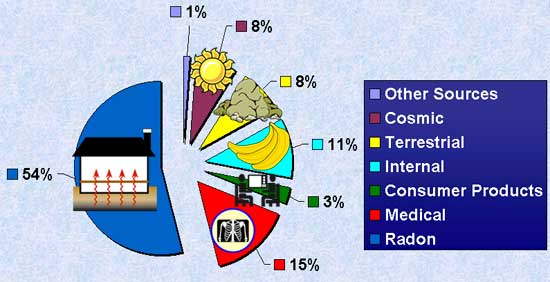 November 21, 2008  Ancillary Radiation Safety Training
Background and Manufactured Radiation In the U.S. Contributes 250-400 mrems per year
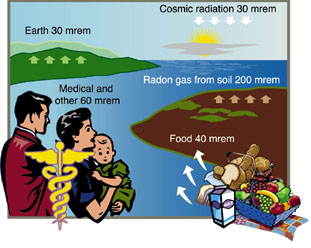 Radioactive material and sources at NOAA facilities do not represent an exposure issue for ancillary staff.
November 21, 2008  Ancillary Radiation Safety Training
Basic Rules for Working in Laboratories with Radioactive Materials
Before you start work and enter the area, contact the Radiation Safety Officer.
Read all room postings before performing your work.
Announce yourself and purpose for being in the lab.
Contact the Radiation Safety Officer if no one is present in the lab.
Ask lab personnel which areas should be avoided.
DO NOT handle anything labeled with the radioactive sign until you are given clearance to do so from the Radiation Safety Officer.
For assistance contact the Radiation Safety Officer during business hours.
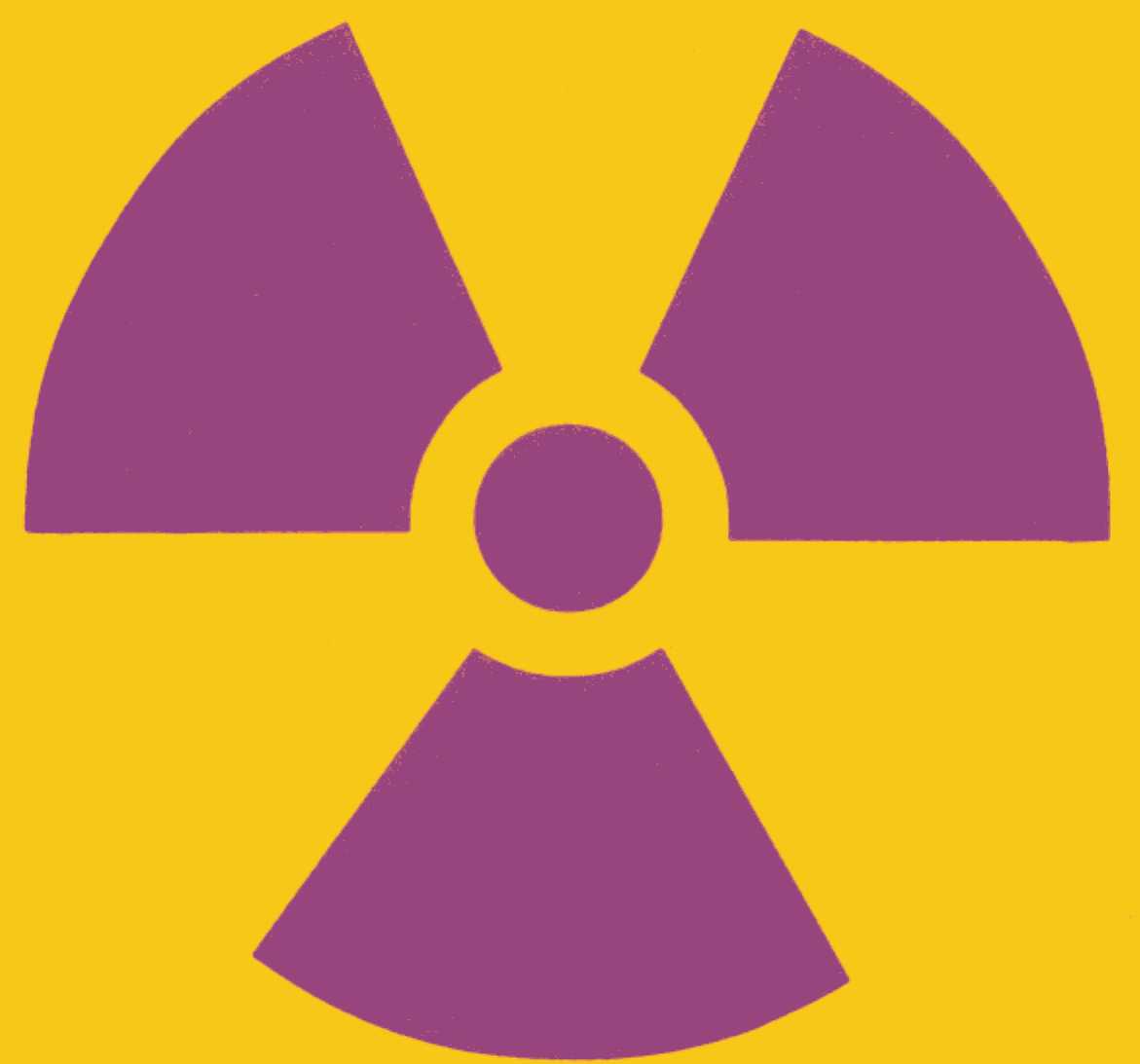 November 21, 2008  Ancillary Radiation Safety Training
Emergency Procedures for Work-Related Accidents, Injuries and Spills
Important Note: If radioactive material is involved, do not leave the area unless it is unsafe to remain there.  Contact the Radiation Safety Officer and wait for assistance to arrive.  This will prevent the spread of contamination.
November 21, 2008  Ancillary Radiation Safety Training
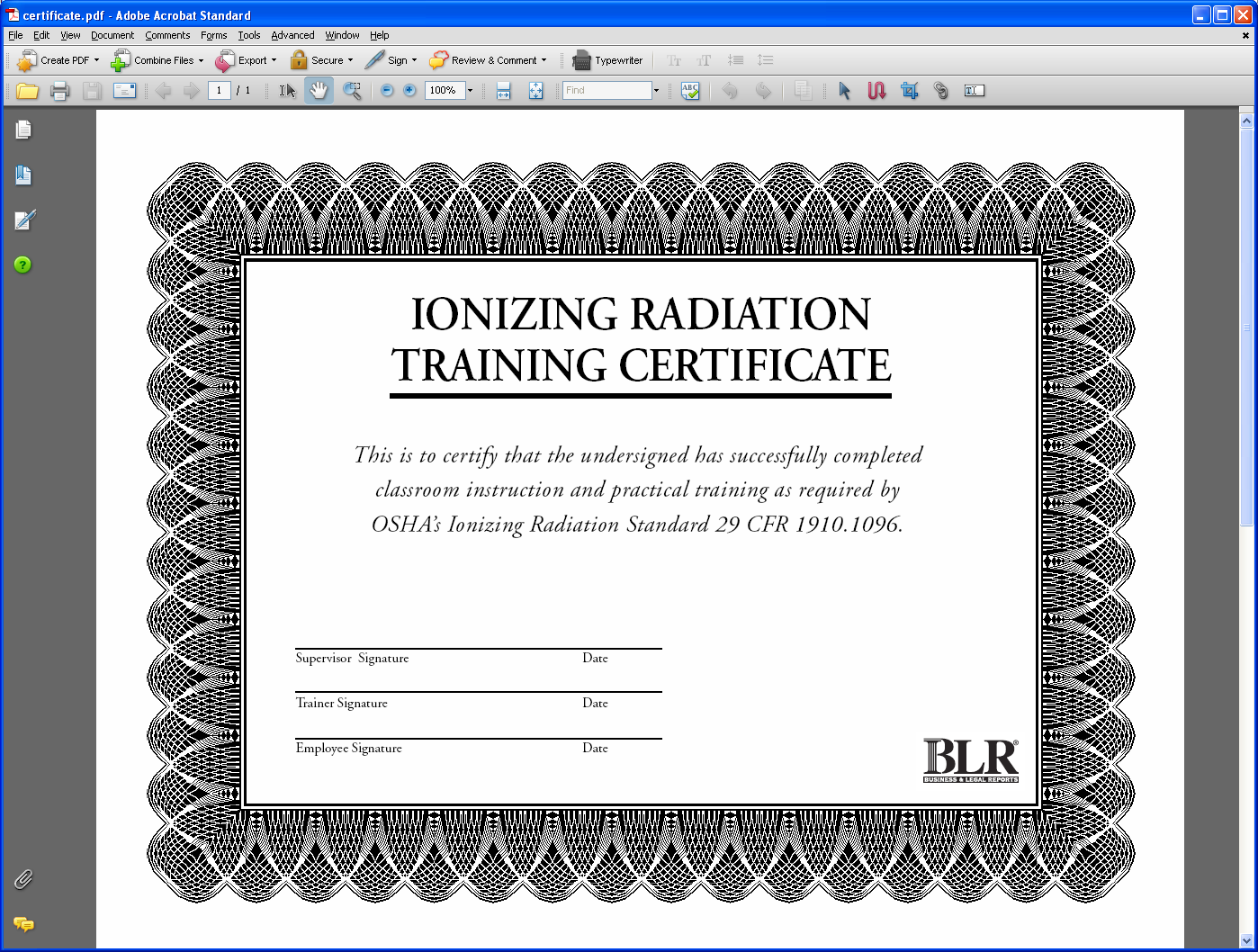 Ancillary Radiation Safety Training Certificate
Points to Remember:
 Do not work with, disassemble, or remove  placarded equipment unless previously cleared by the Radiation Safety Officer (RSO) or the laboratory staff.
 If you are uncertain regarding precautions to follow, ask the laboratory staff or contact the Radiation Safety Officer for appropriate guidelines.
November 21, 2008  Ancillary Radiation Safety Training